Песочная терапия в сенсорном развитии детей раннего возраста
К. Д. Ушинский писал:
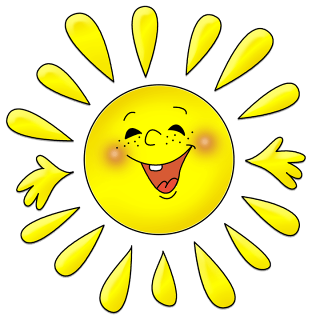 “…дети не любят игрушек неподвижных, законченных, хорошо сделанных, которых они не могут изменить по своему желанию… лучшая игрушка для ребенка та, которую он может заставить измениться самым разнообразным образом … для детей лучшая игрушка – куча песка”.
Мокрый песок
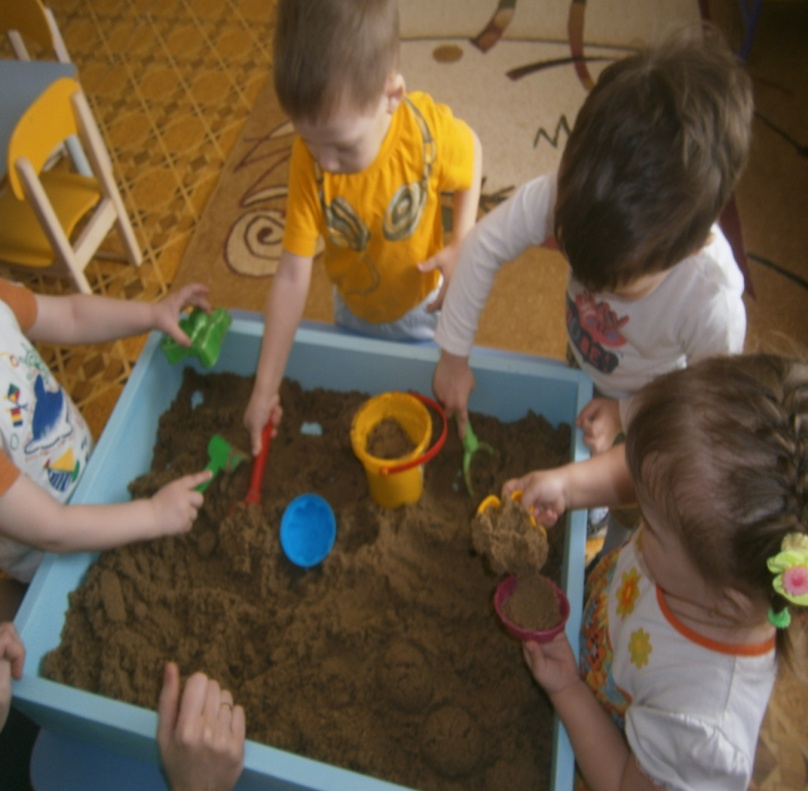 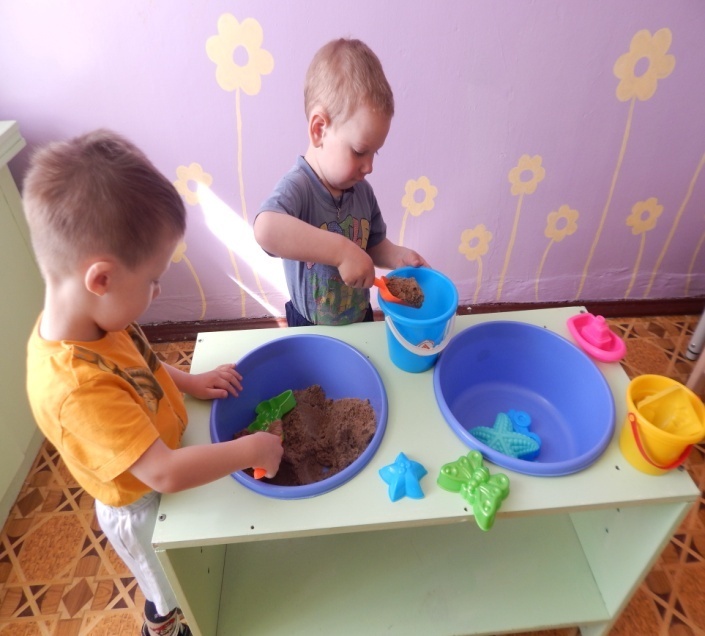 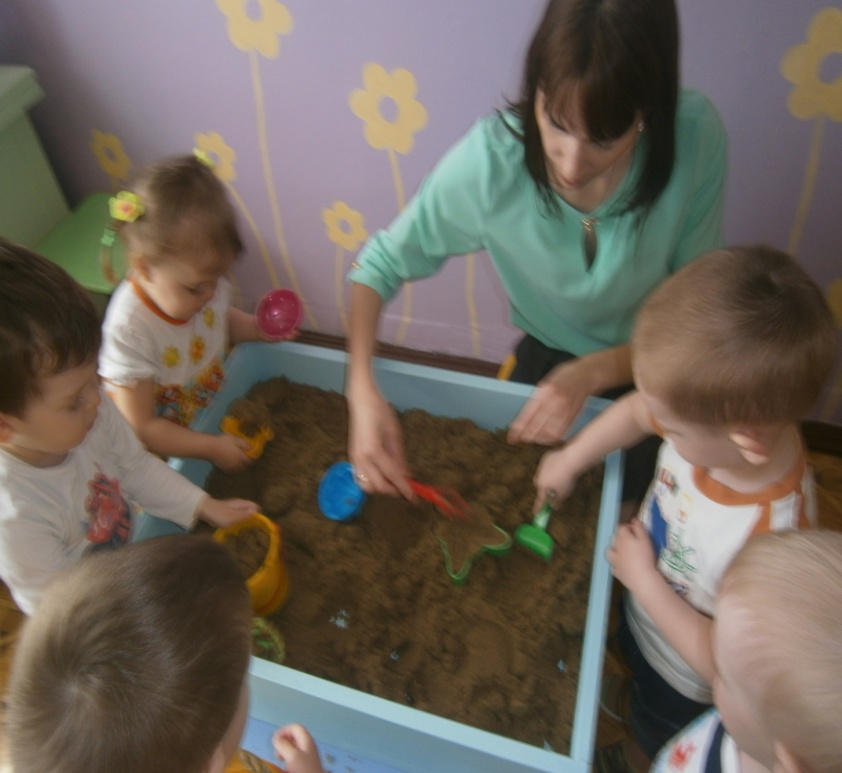 Игры с сухим песком
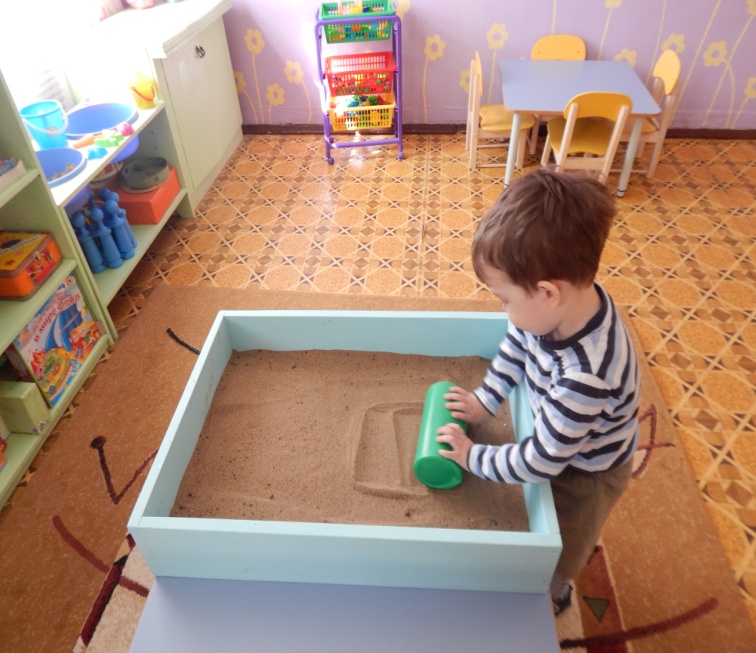 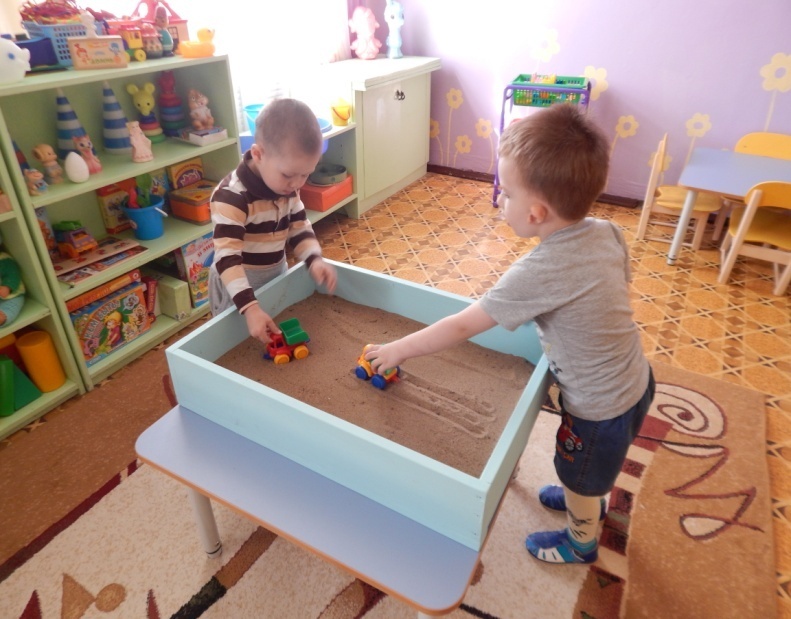 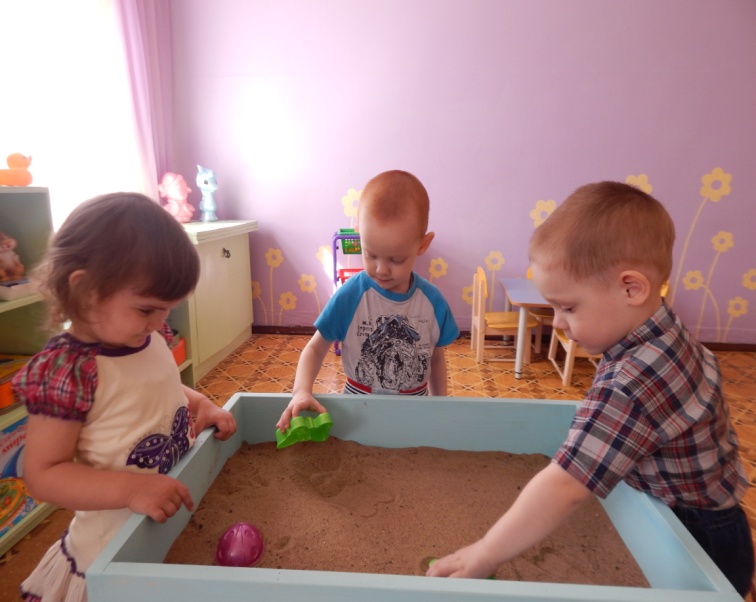